Wekiva & Neighborhood Lakes Trail
Conceptual Trailhead and Amenities
Wekiva &
 Neighborhood Lakes Trail
DRAFT
Overview
Neighborhood Lakes Trail from Wekiva Trail to connect to Kelly Park (Orange County)
Major Trailhead at 46 / Wekiva Trail
Minor Trailhead at Baird Avenue (Neighborhood Access / Maintenance)
Bird Blind and Neighborhood Loop
Minor Trailhead at SR 435 (Orange County)
Trail Alignment and Amenities
Neighborhood Lakes Trail
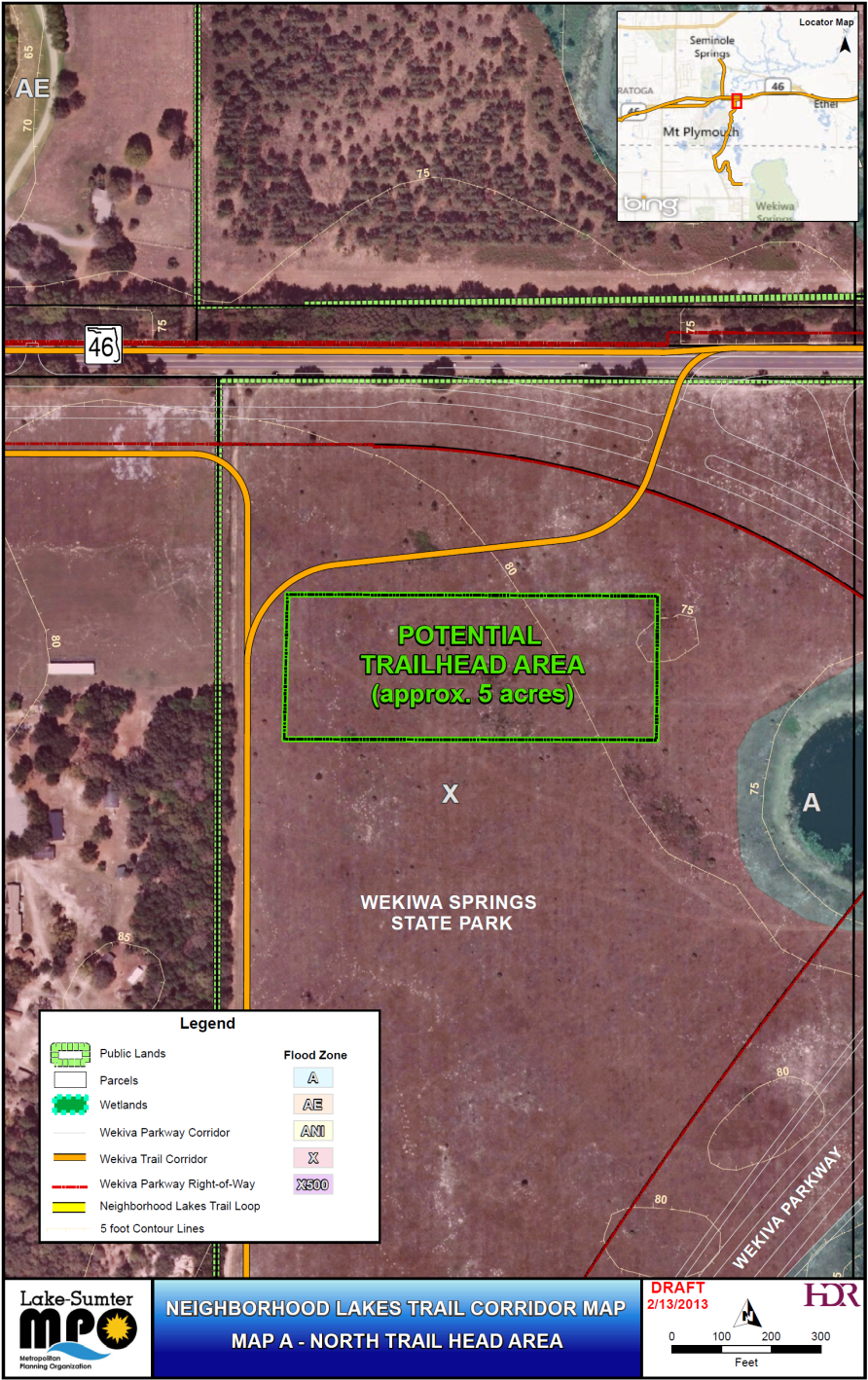 Major Trailhead
Wekiva Trail / Neighborhood Lakes Trail Connection
Equestrian and Park Amenities
Location may shift based on Final Road Alignment
WekivaTrail
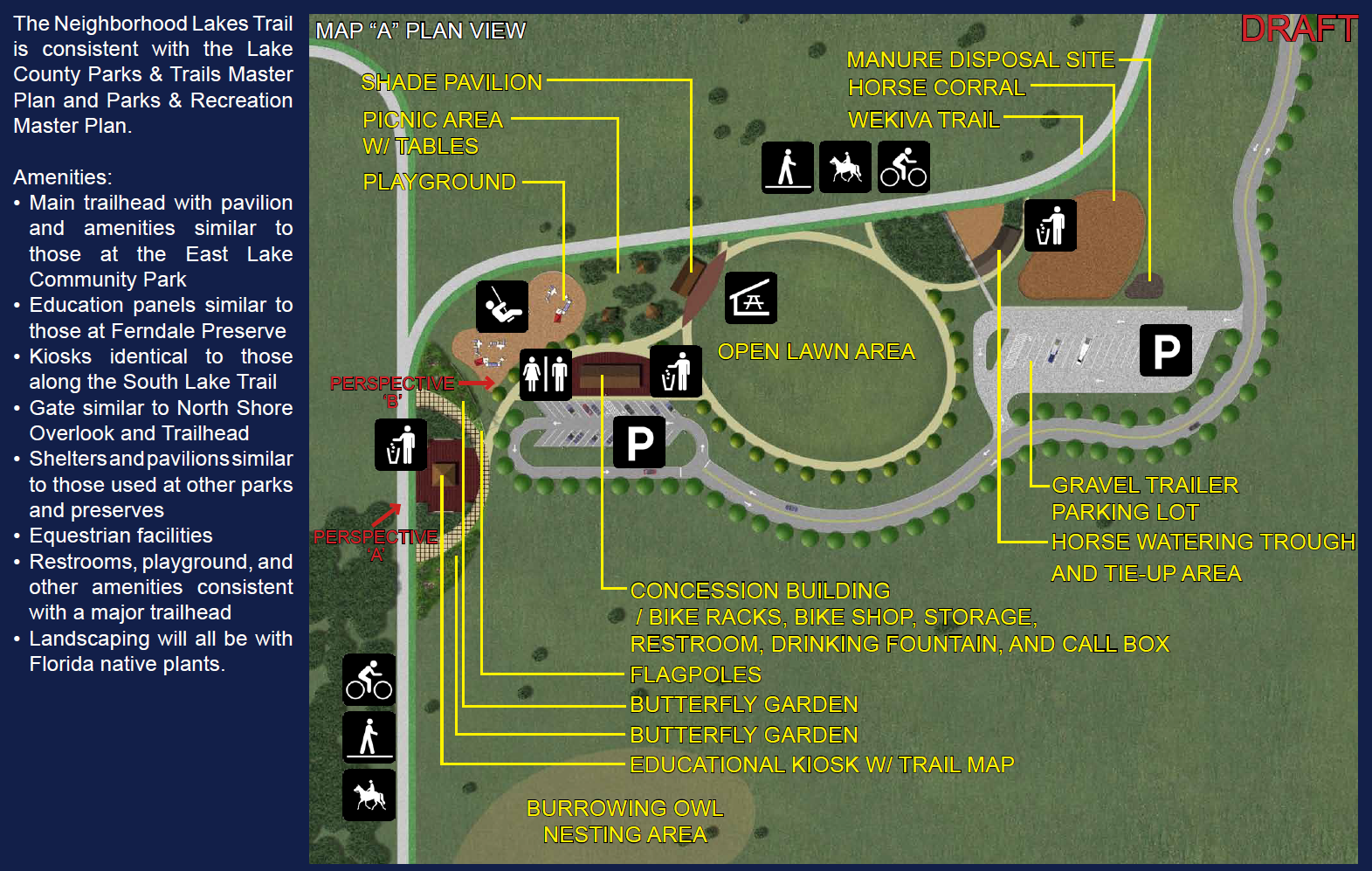 WekivaTrail
Conceptual SR 46 Trailhead
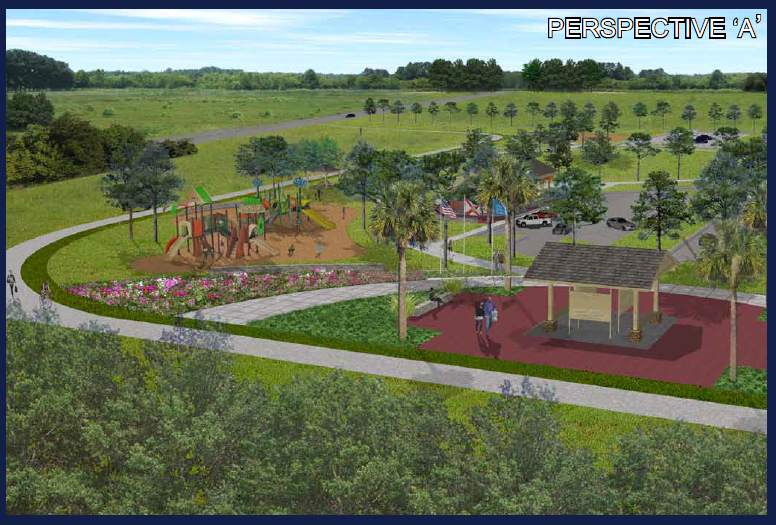 WekivaTrail
Conceptual SR 46 Trailhead
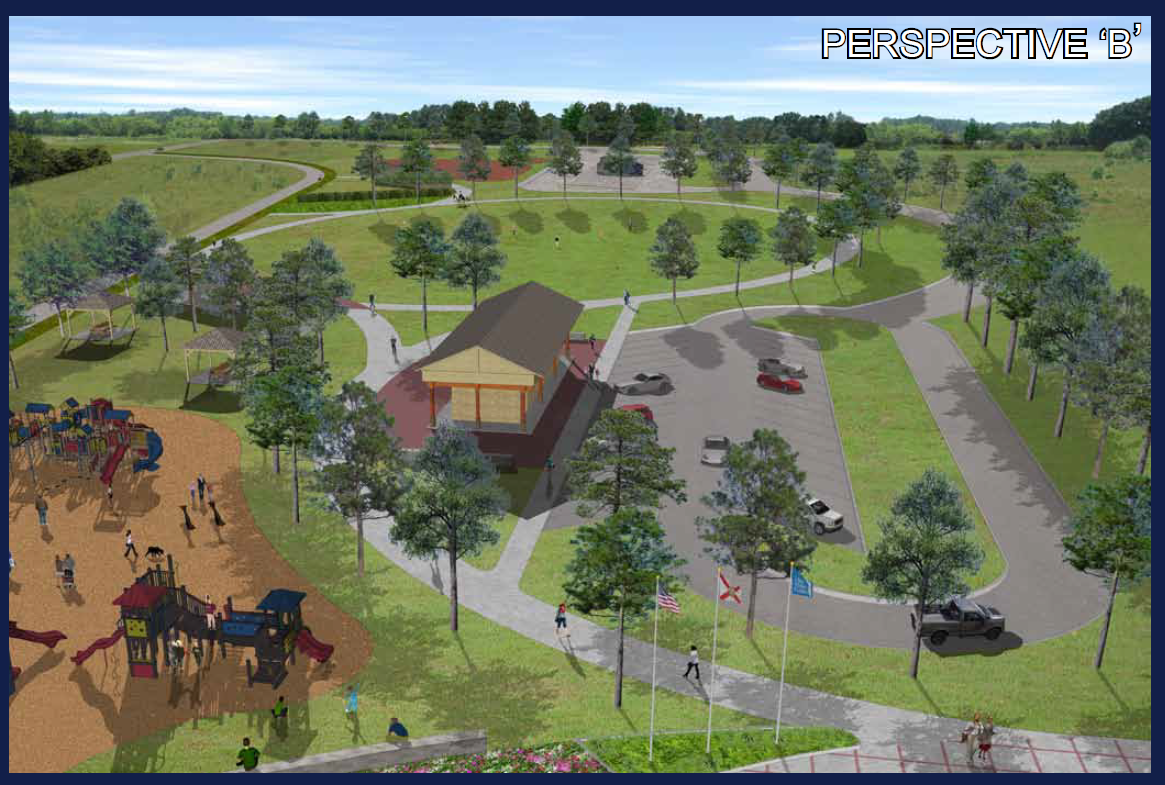 WekivaTrail
Conceptual SR 46 Trailhead
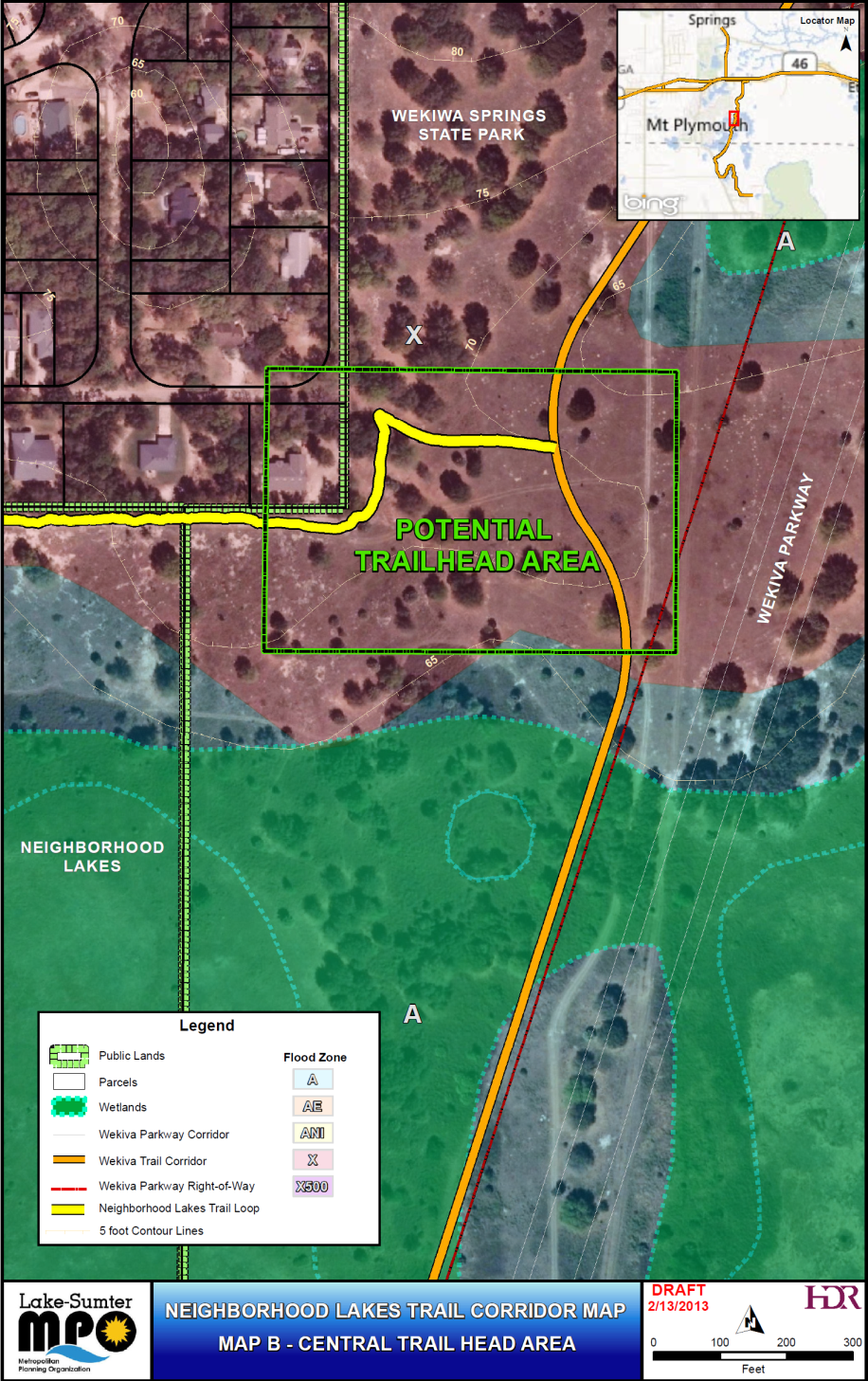 Minor Trailhead
Neighborhood Lakes Trail Connection
Minor Access
Maintenance Access
Neighborhood Lakes
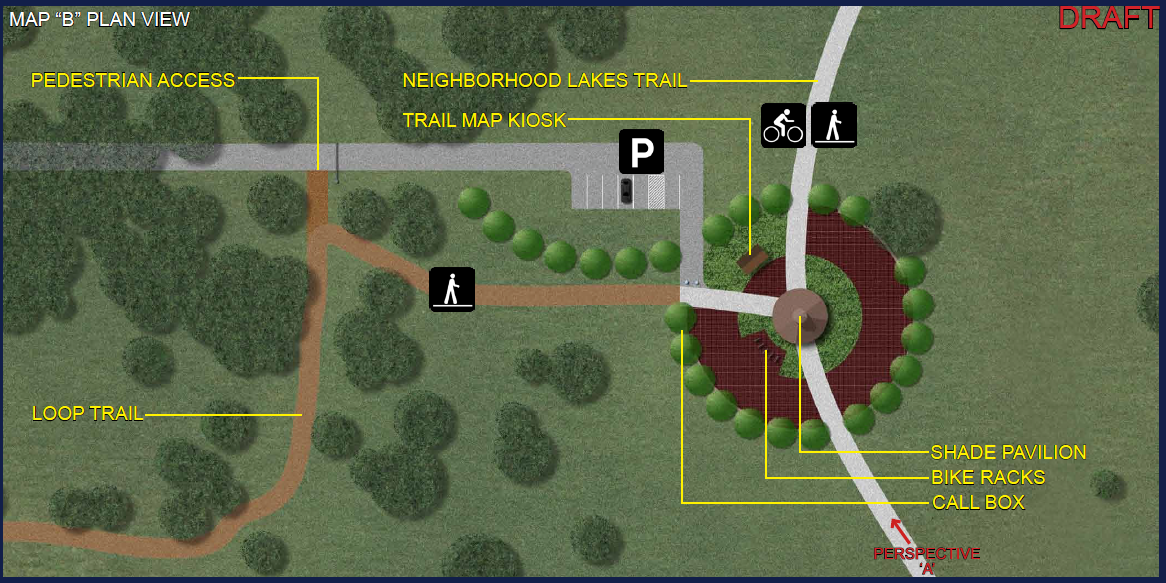 The Neighborhood Lakes Trailhead is consistent with the Lake County Parks & Trails Master Plan and Parks & Recreation Master Plan. Amenities will be consistent with those found at minor trailheads and passive area access points found through the county.
Minor trailhead with pavilion 
Education panels similar to those at Ferndale Preserve
Kiosks identical to those along the South Lake Trail
Gate similar to North Shore Overlook and Trailhead
Area with be landscaped with native plants
Neighborhood Lakes
Conceptual Minor Trailhead
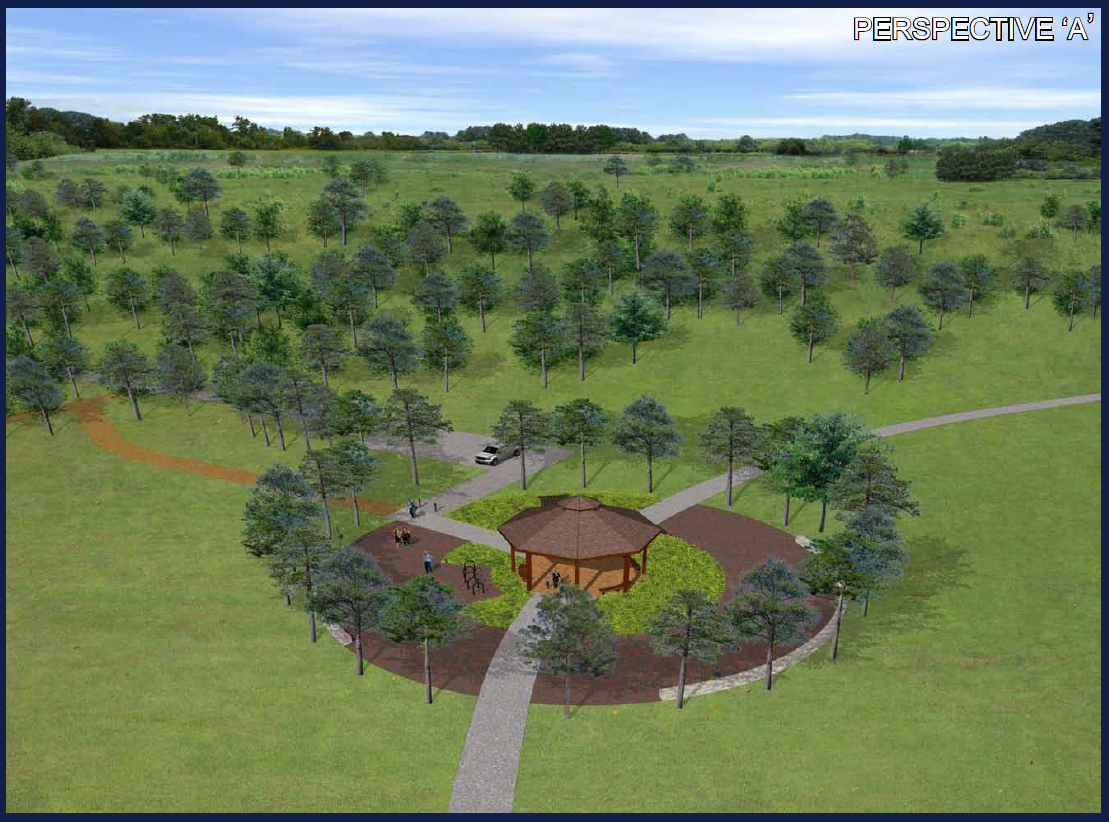 Neighborhood Lakes
Conceptual Minor Trailhead
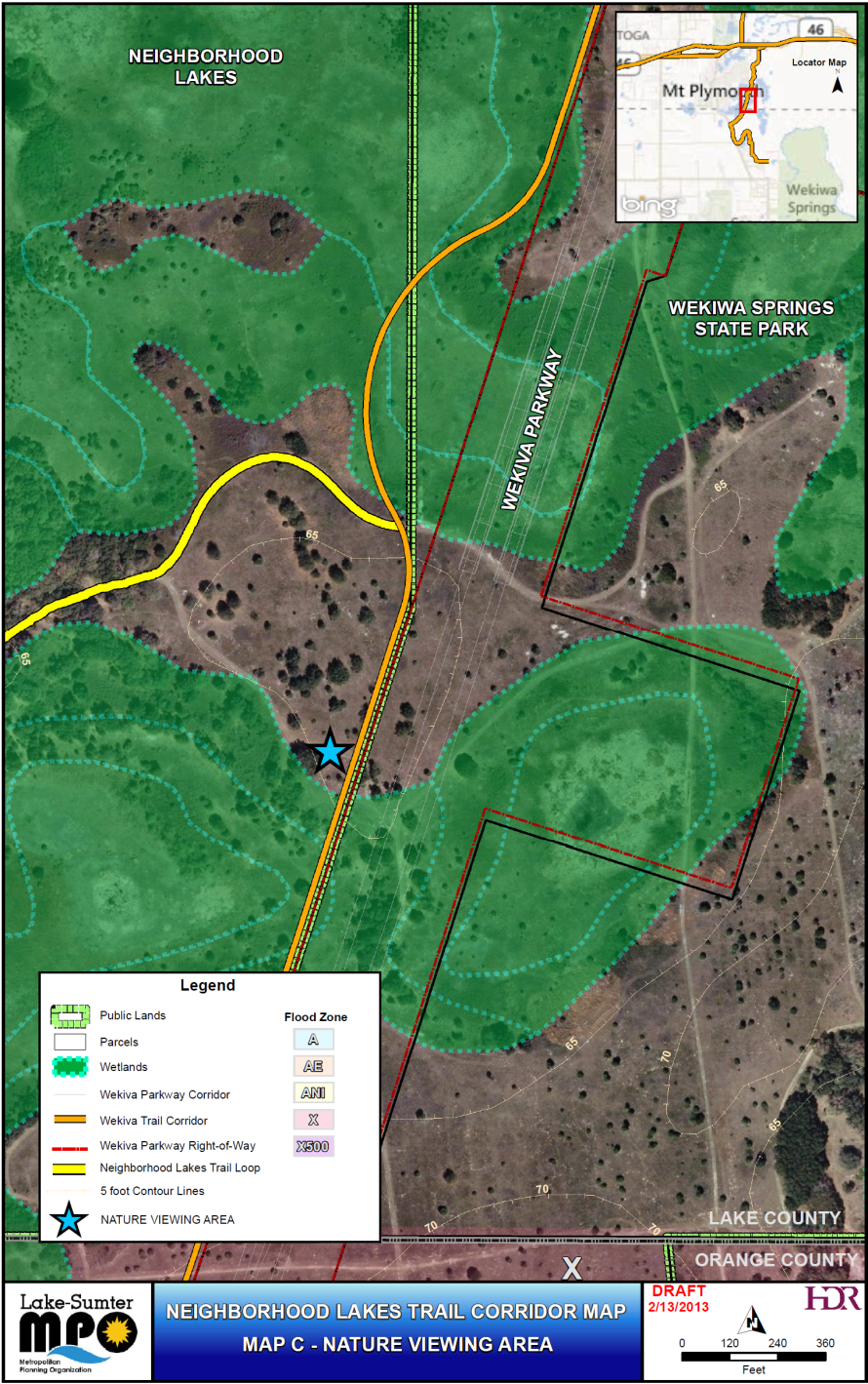 Observation Kiosk / Blind
Area to view birds / wildlife	
Information Kiosks
Rest area
Neighborhood Lakes
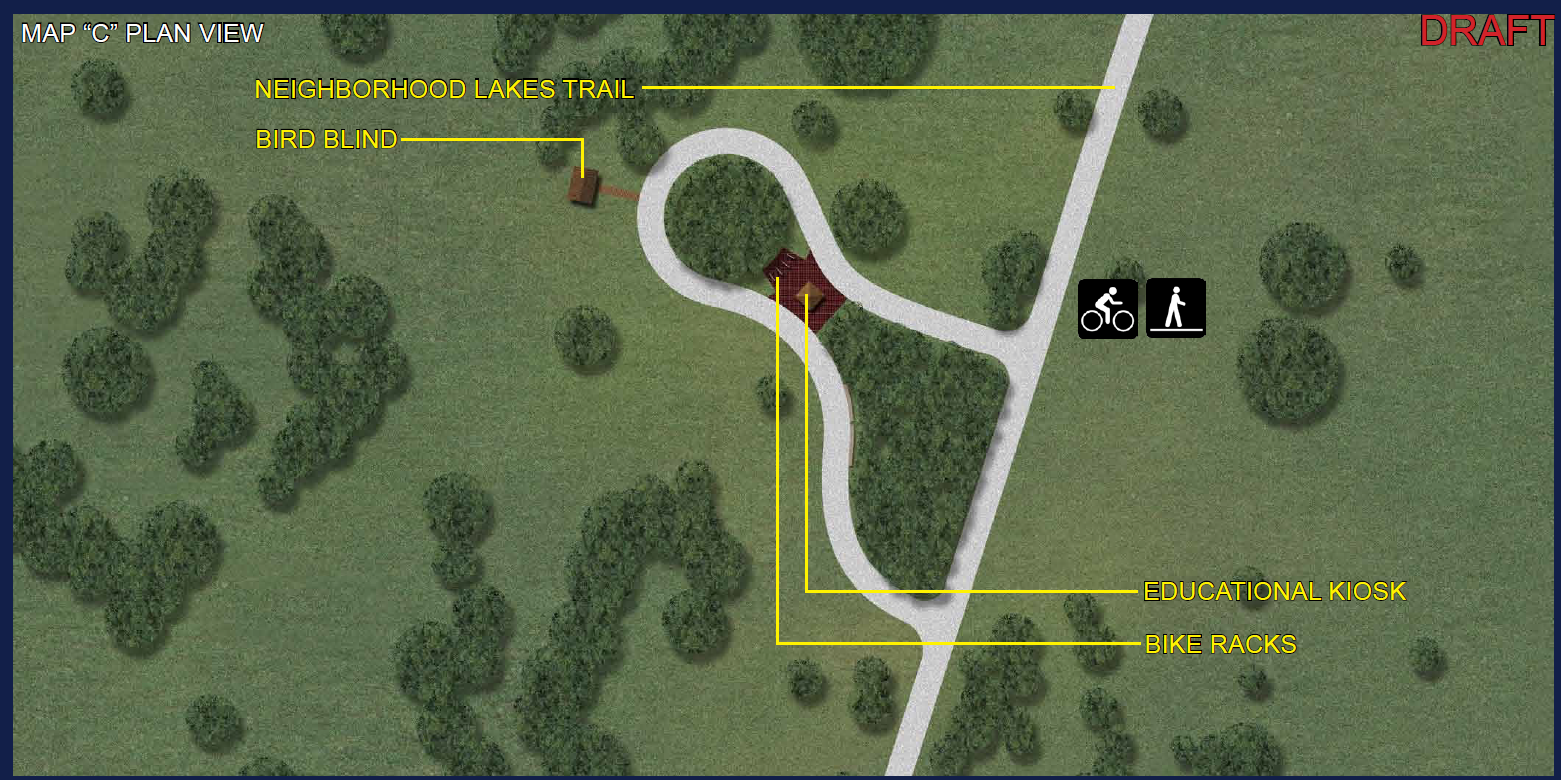 The Neighborhood Lakes Trail is consistent with the Lake County Parks & Trails Master Plan and Parks & Recreation Master Plan. 



Bird and wildlife observation blind similar to P.E.A.R. Park’s
Education panels similar to those at Ferndale Preserve
Kiosks identical to those along the South Lake Trail
Shelter and bicycle amenities consistent with others along the Wekiva Trail in Lake County
Neighborhood Lakes
CONCEPTUAL BIRD AND WILDLIFE OBSERVATION BLIND
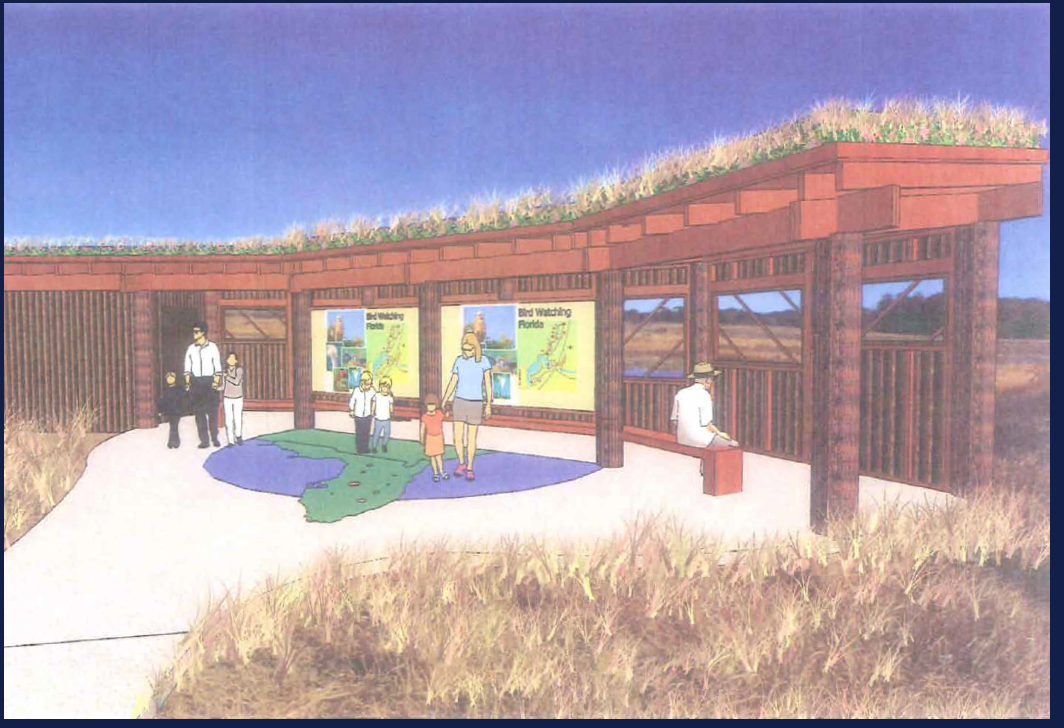 Neighborhood Lakes
CONCEPTUAL BIRD AND WILDLIFE OBSERVATION BLIND
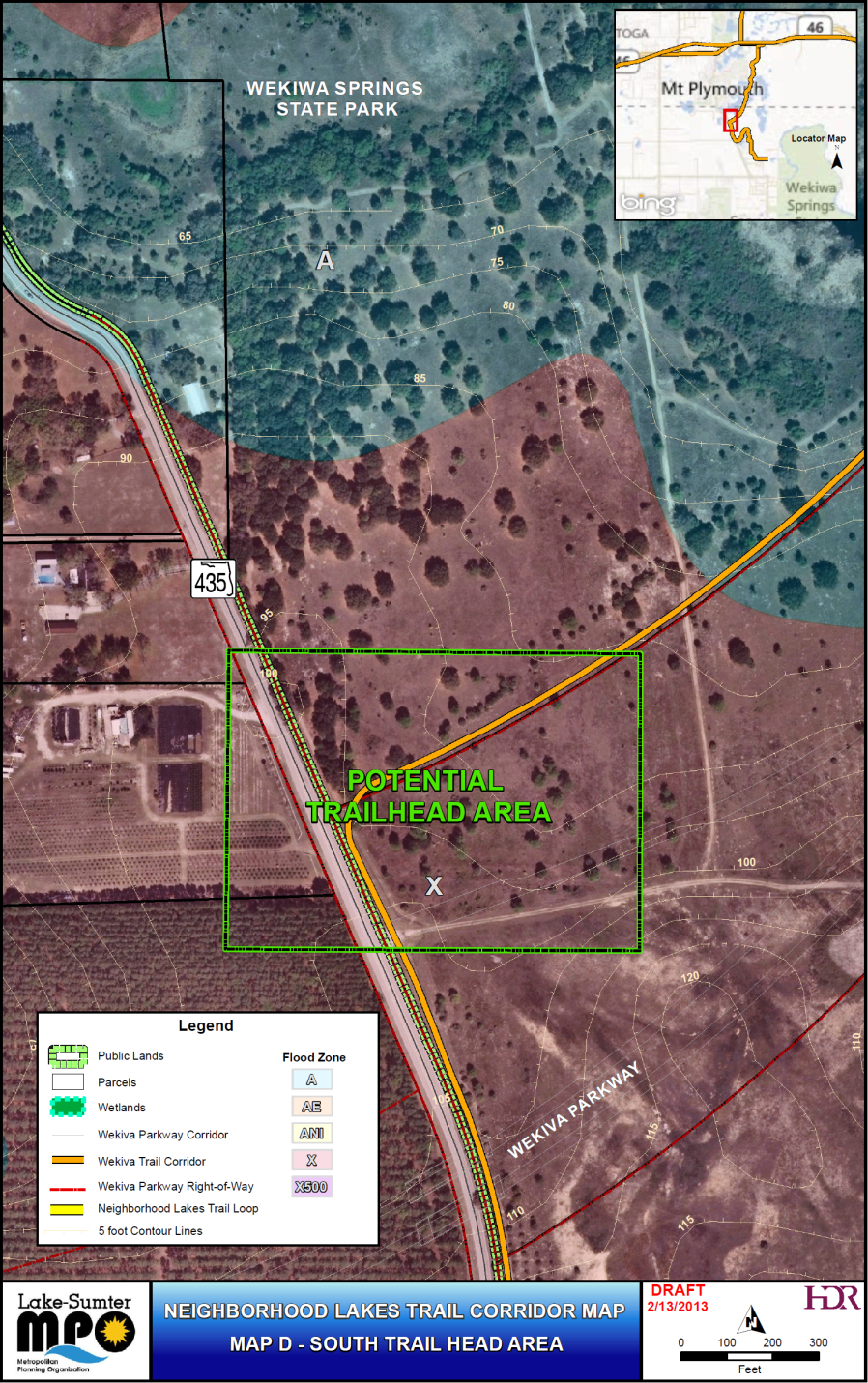 Conceptual Trailhead
Orange County
Very Conceptual
Minor Trailhead
Maintenance Access
Neighborhood Lakes
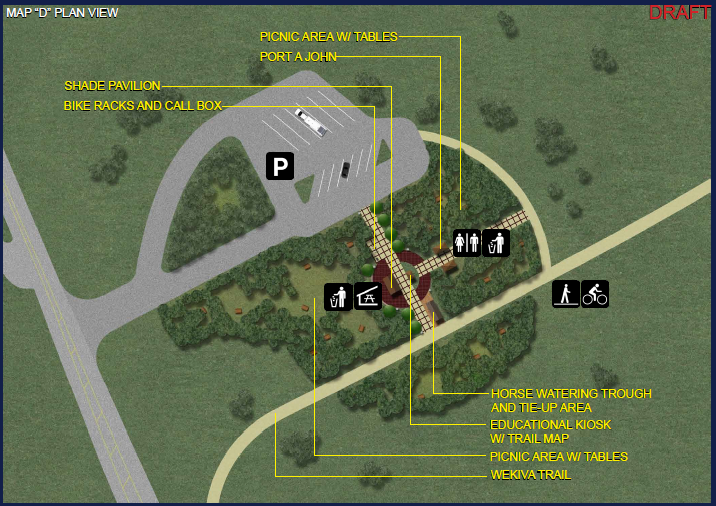 Neighborhood Lakes
Conceptual Trailhead
Environmental Review
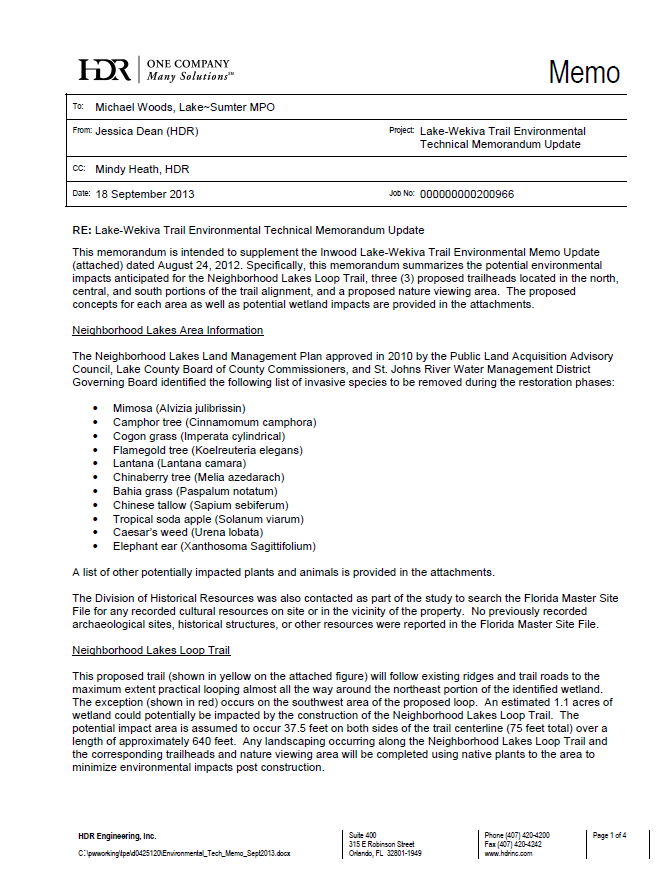 Desktop Review
Relied on previous work for trail alignment:
Summary  
Only one potential wetland impact is anticipated to occur on the southwest corner of the Neighborhood Lakes Trail Loop 
Wetland impacts are not anticipated to occur at any of the trailhead sites or the natural viewing area
Formal surveys will be required for gopher tortoise, Florida scrub jay, and sand skink  
Invasive species were observed in a number of places along the trail
Trail Alignment and Amenities
Neighborhood Lakes Trail